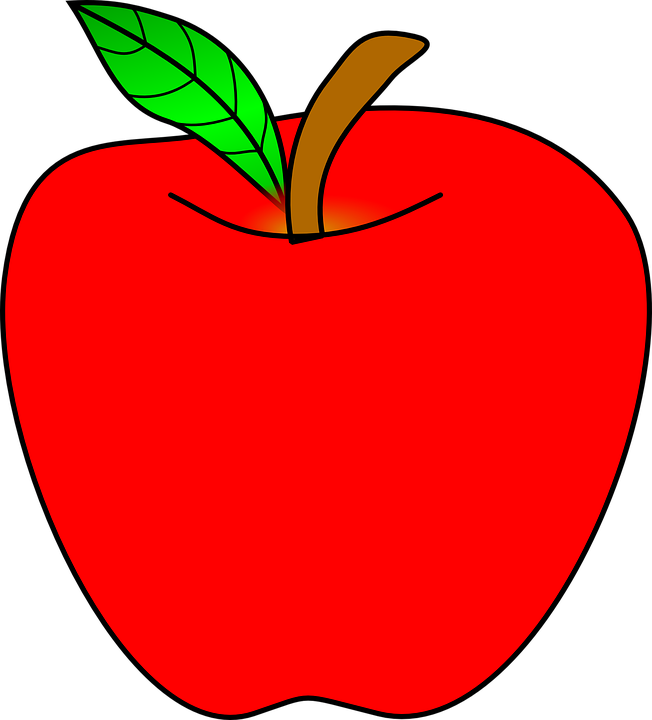 SCHOOL in Sites Teacher Web Pages


My Web Page is My First Line of Defense!
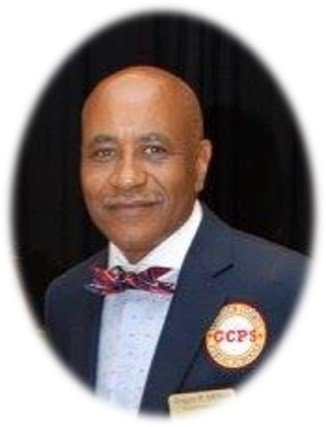 Commander-in-Chief Roger Milton
Team Gadsden
What are the uses of a teacher’s website and how can I create useful links to help my Platoon?
It’s a way to communicate with the troops---parents, students, and the community.  
To share background information about their child’s educational leader
To share classroom events and teacher expectations
To provide links to web resources that are useful to the troops.
Can you think of some other uses?
How Can I Add A Link To My Webpage
Clicking on the links navigation title; this will open a new window where you can add New Categories to your links area.
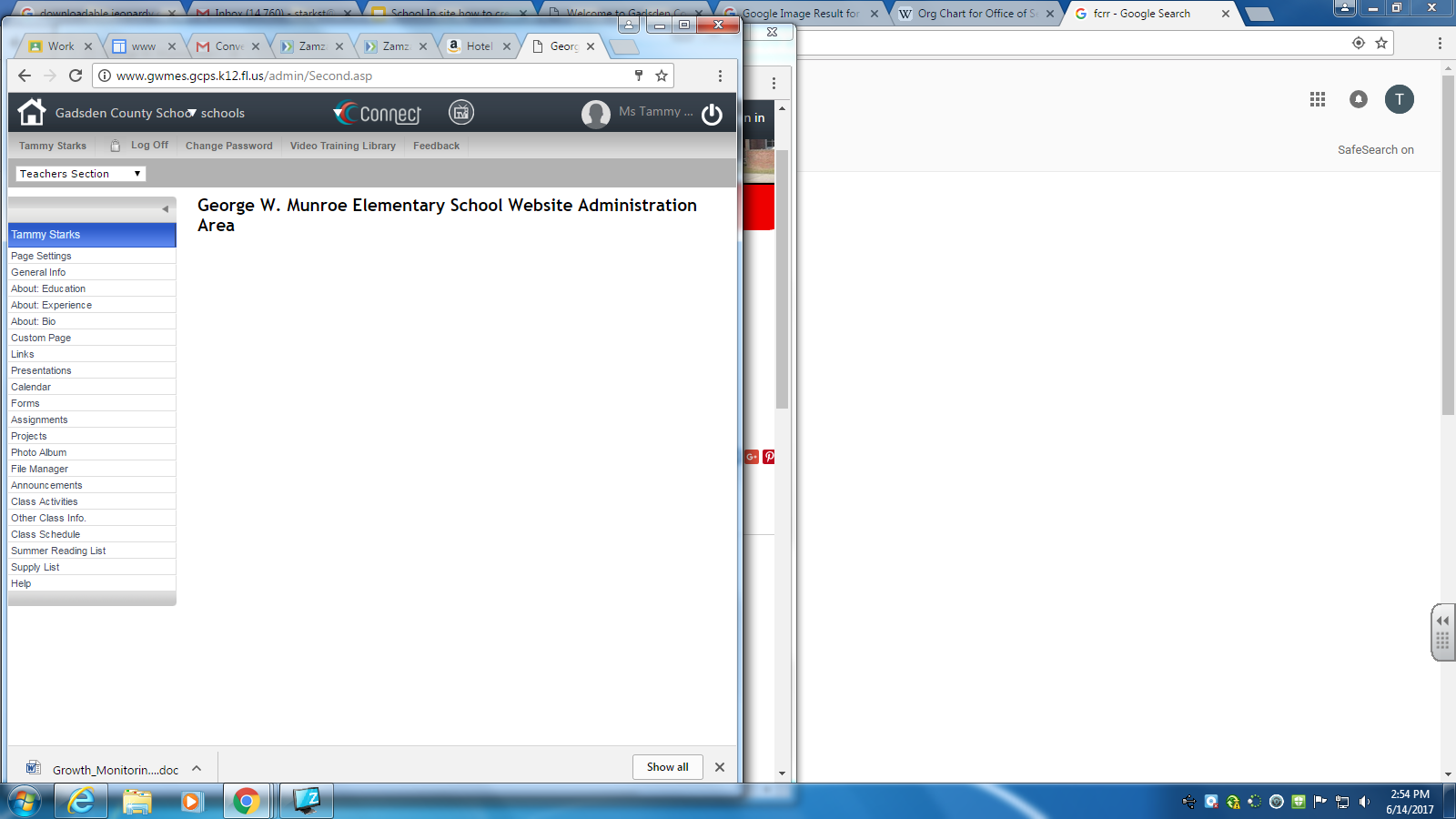 How Can I Add A Link To My Webpage
Next, either type in the name of a new category or choose edit to add additional links to established categories.  This option gives you the ability to add as many links as you want under each category.
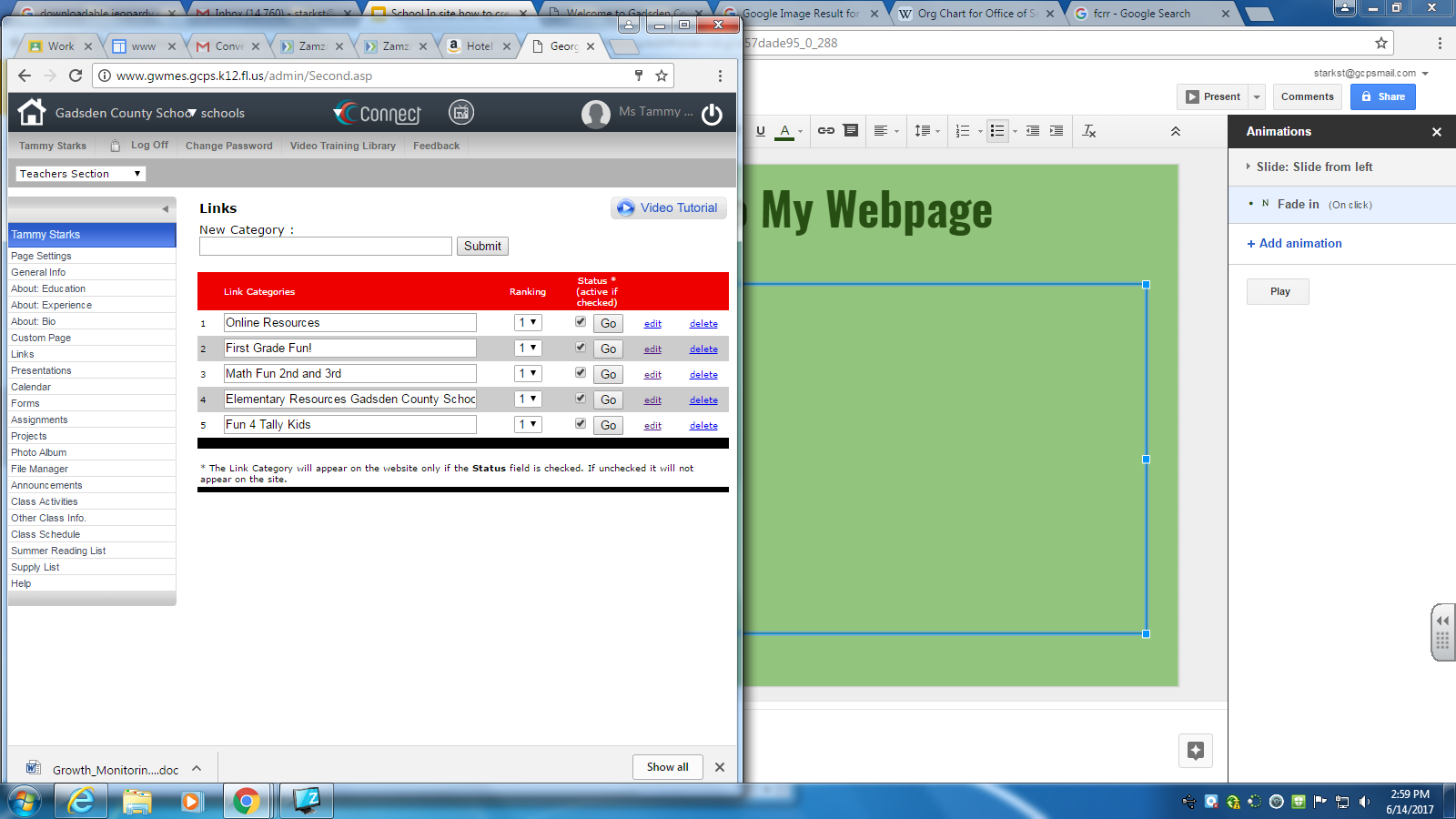 Please note:  You can add several links to one category or you can delete or remove a category when it’s no longer needed.
How Can I Add A Link To My Webpage
Type in the category name and hit submit and the new category will appear at the bottom of your list of  links.  You then click edit then “Add a new link” to add your new URL.
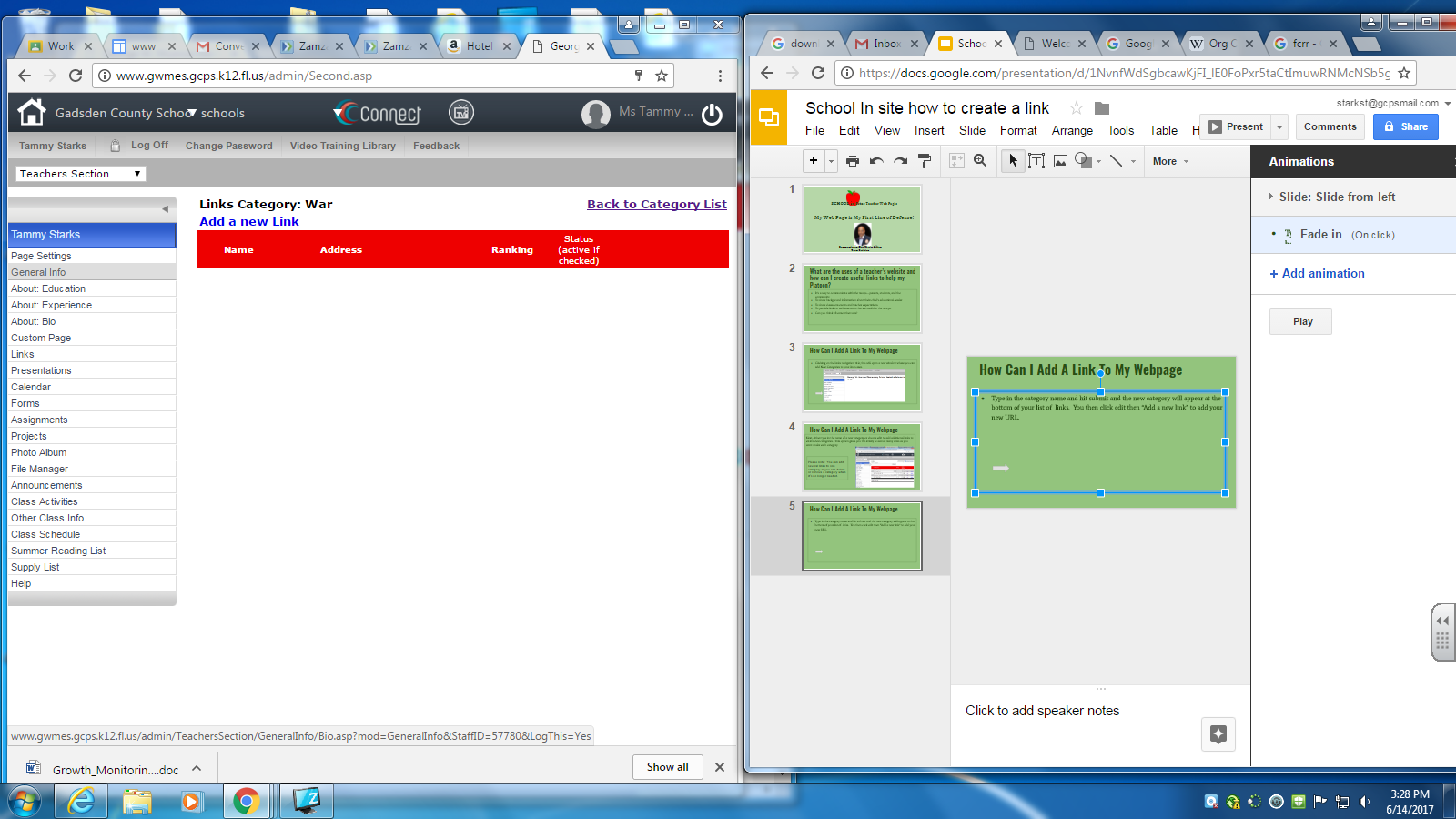 How Can I Add A Link To My Webpage
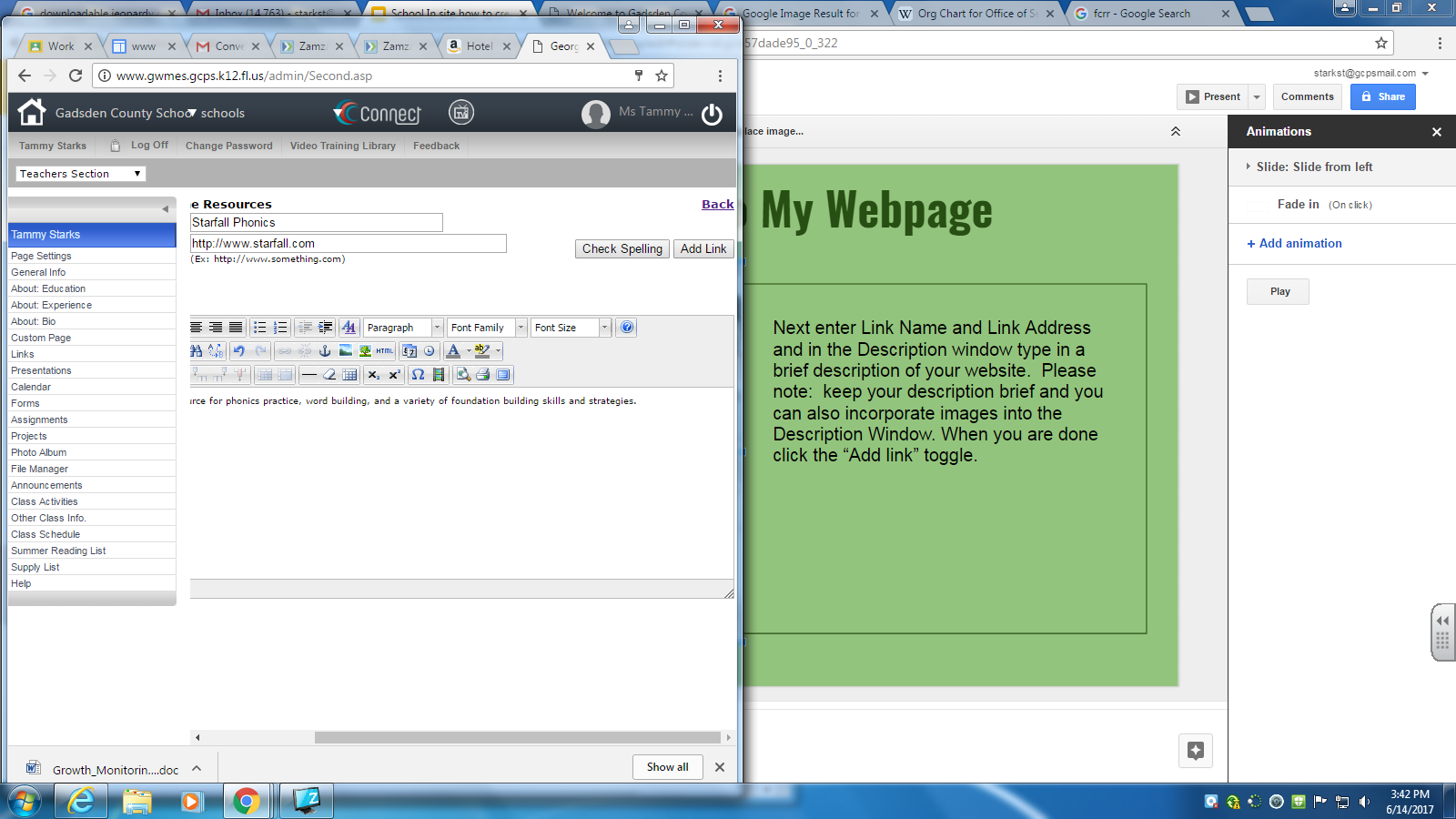 Next enter Link Name and Link Address and in the Description window type in a brief description of your website.  Please note:  Keep your description brief; you can also incorporate images into the Description Window. When you are done click the “Add link” button and you link will be saved.
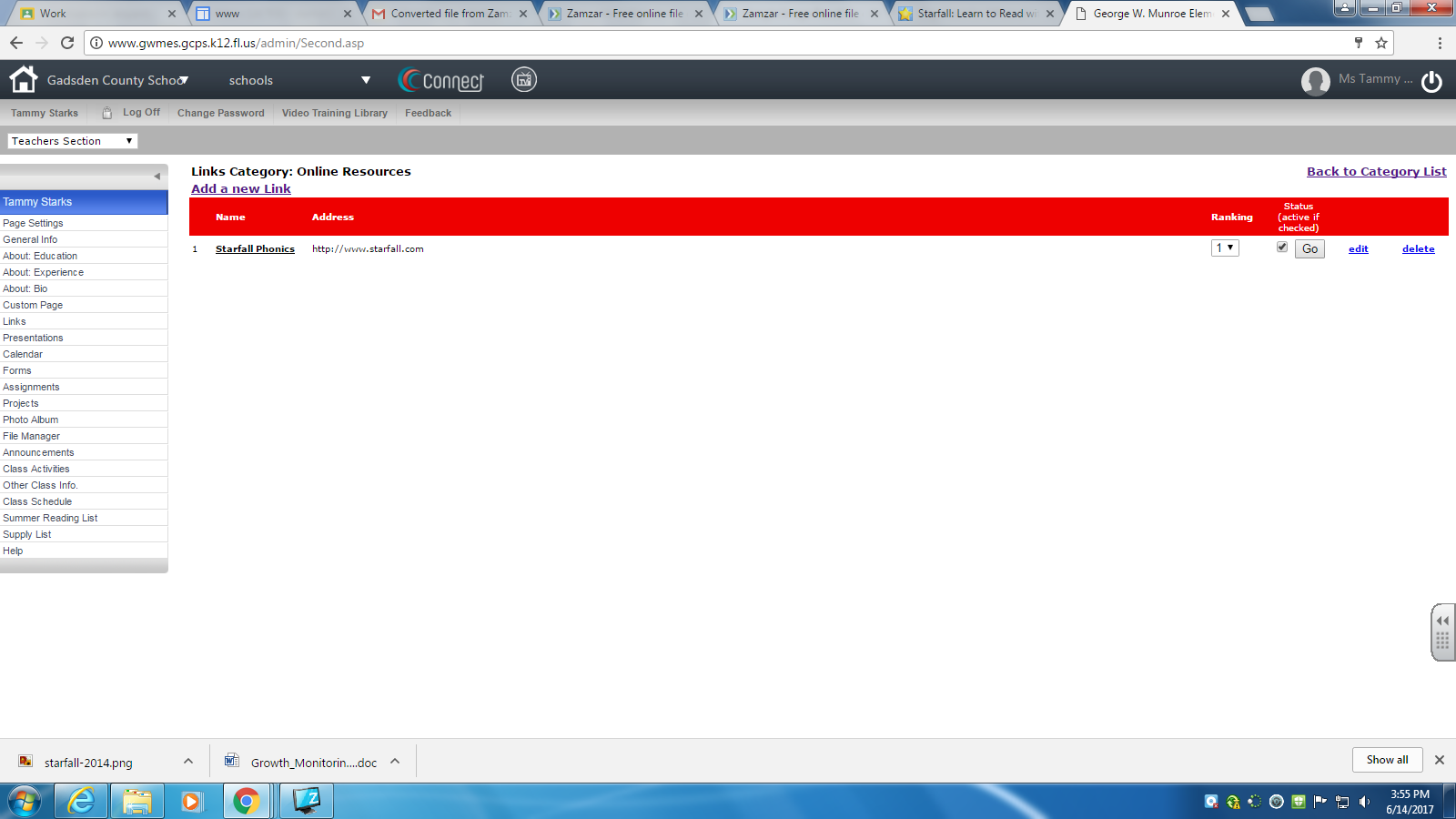 This is what the new link will look like from the teachers point of view.
How Can I Add A Link To My Webpage
Okay Troops, Let’s Go Take A Look At The Final Product and Practiced What We Learned!
My Web Page